How To: create account with no membership
Revised 7 April 2023
1. Log in to www.incose.org. Click “Join Us” in the top right corner.
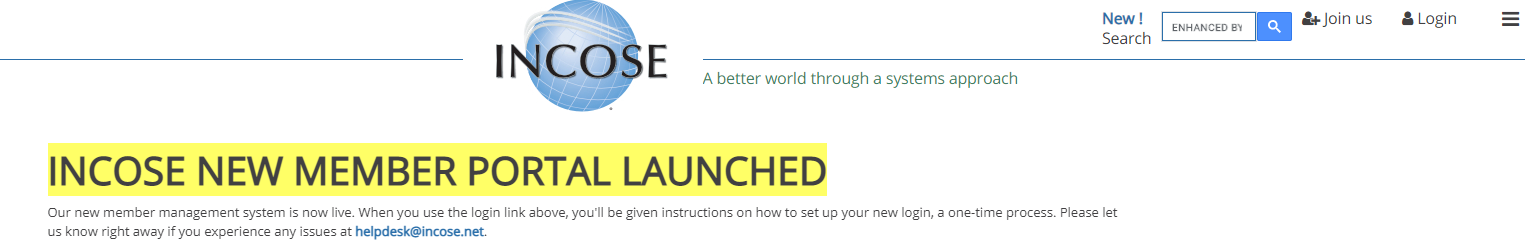 2. Click on “Sign Up on our Member Portal”
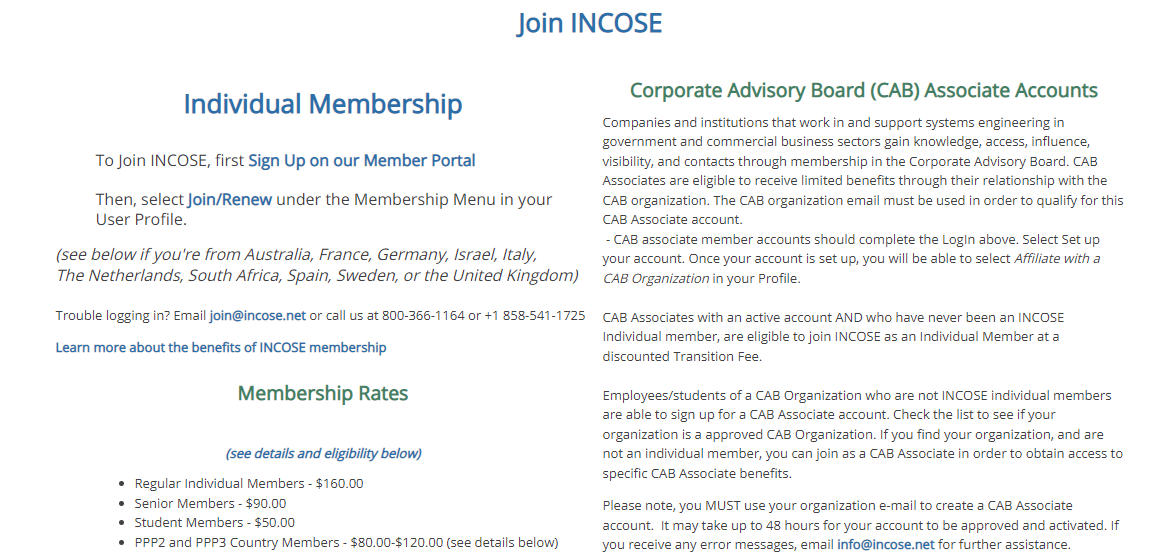 3. Select the tab for “Set up an account.” Enter your contact data. Click Set Up.
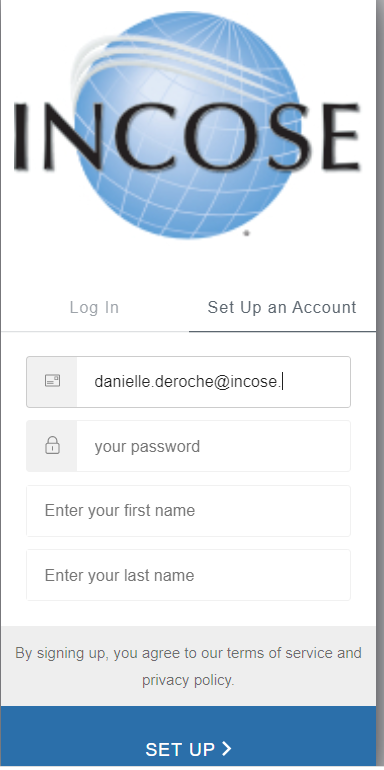 4. Enter your full name to check for duplicate accounts. Click “Check for Existing Records.”
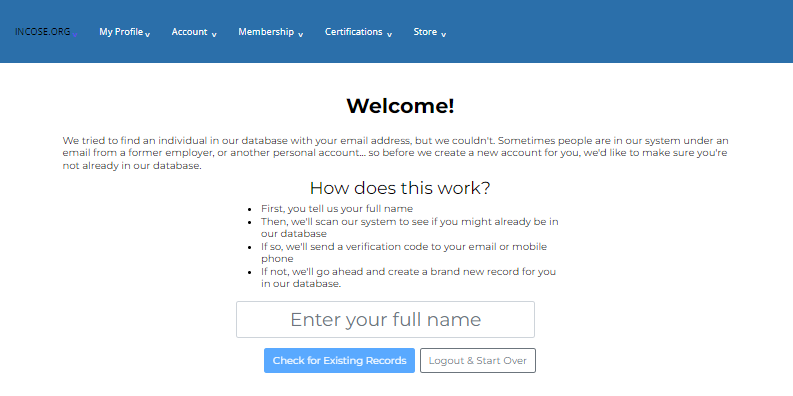 5. If none of the existing accounts belong to you, select “None of the Above.” Click Continue.
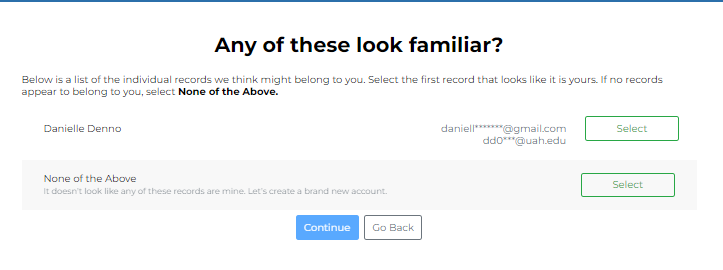 6. Click Continue
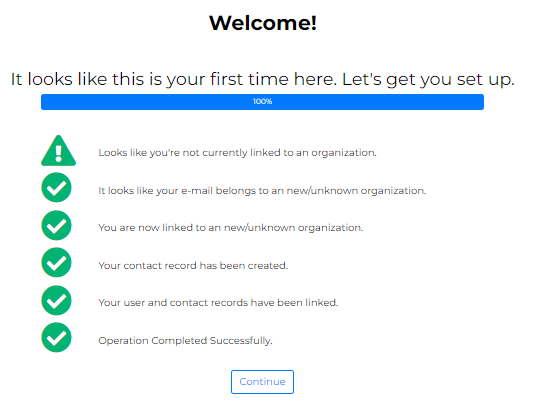 INCOSE SEP Program Overview
7
7. Your account has been created. Check your email for a verification email. You will not be able to log back in if you do not click on the link provided in your email
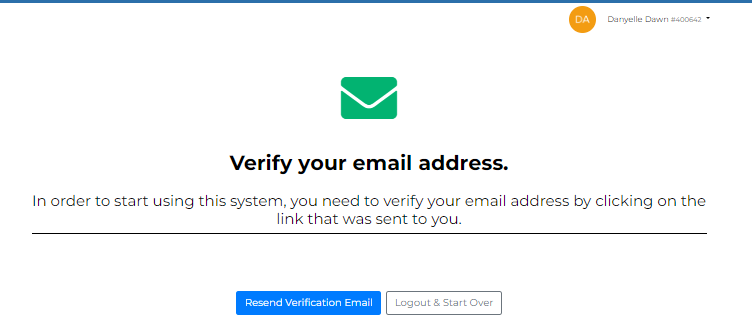 Note: Your account has been created. Your INCOSE ID will be in the top left corner, next to your name.
INCOSE SEP Program Overview
8
8. From your email, click on the “Verify” link. You will be prompted to log back in with the credentials you created in Step 3.
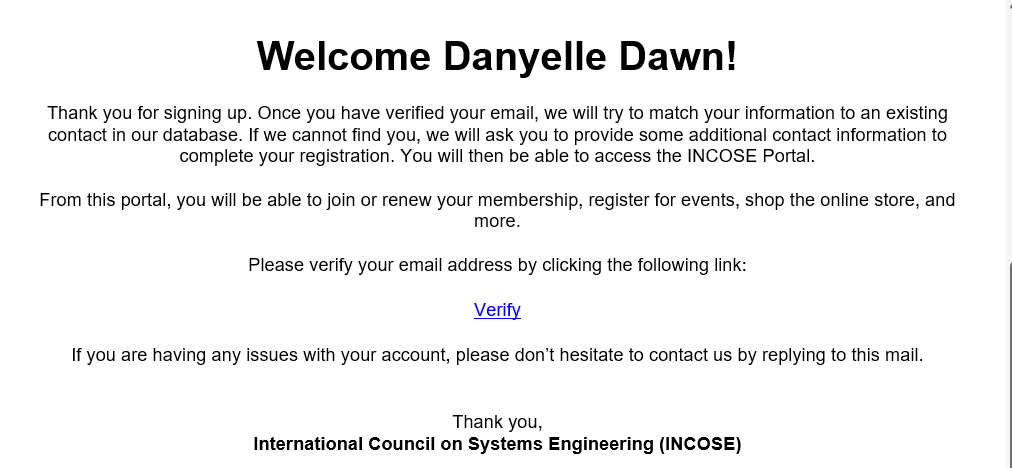 INCOSE SEP Program Overview
9
9. Enter contact information. Click Save.
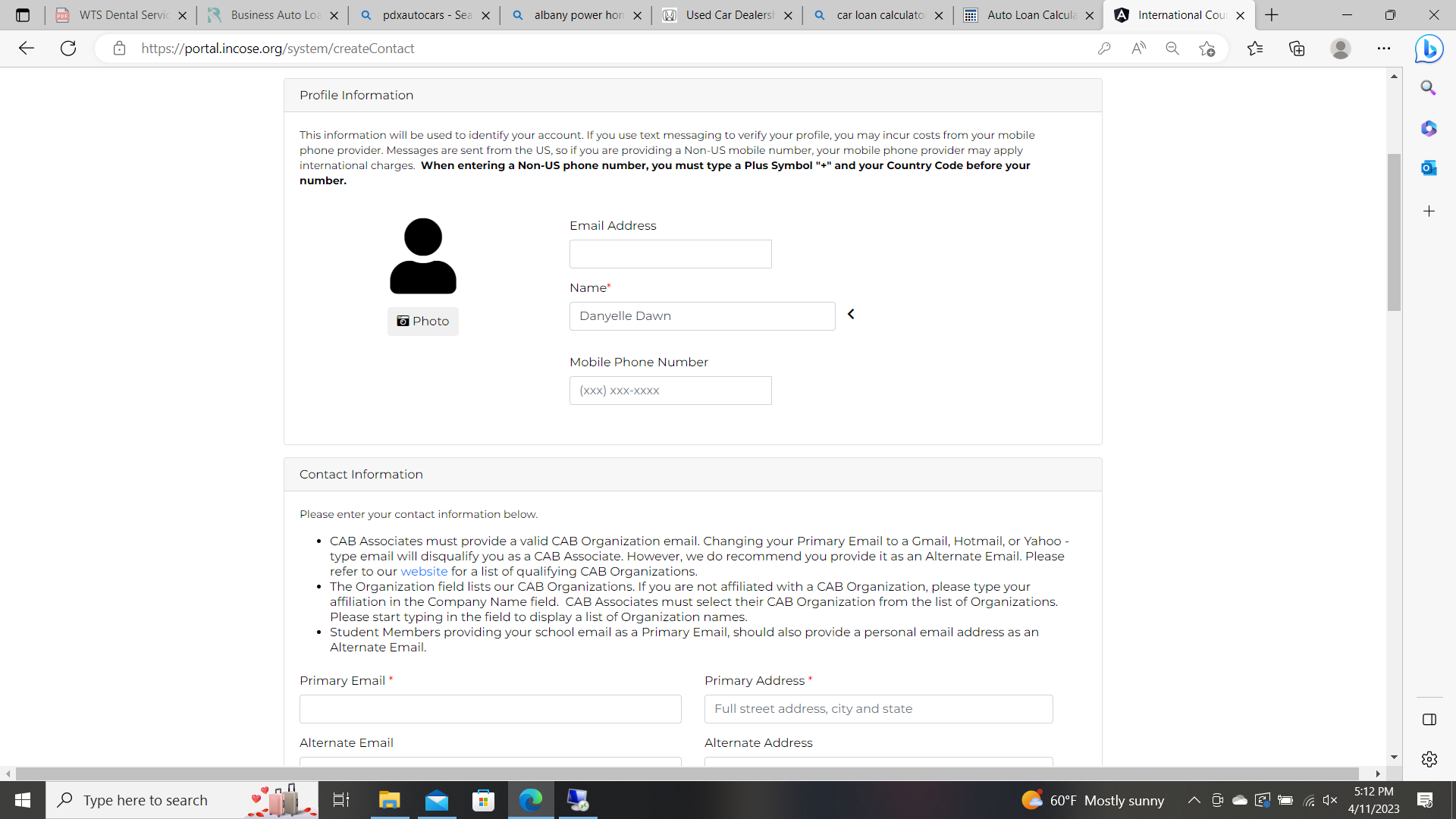 INCOSE SEP Program Overview
10